Муниципальное автономное дошкольное образовательное учреждение
Детский сад «Ладушки» город Баймак муниципального района Баймакский район Республика Башкортостан
Краткая презентация основной образовательной программы дошкольного образованияг.Баймак – 2017 год
Полное название: Образовательная программа дошкольного образования муниципального автономного дошкольного образовательного учреждения  детский сад  «Ладушки»  г. Баймак  муниципального района Баймакский район  Республики БашкортостанСокращённое название: ООП ДОСрок реализации: 2017 – 2019 гг. Ориентирована на детей в возрасте от 2 до 8 лет
2
Образовательная программа разработана на основе Федерального государственного образовательного стандарта дошкольного образования (ФГОС ДО) (Приказ МОиН РФ № 1155 от 
   17 октября 2013г) и с учётом примерной общеобразовательной программы дошкольного образования «От рождения до школы» под редакцией Н.Е.Вераксы, Т.С.Комаровой, М.А.Васильевой.
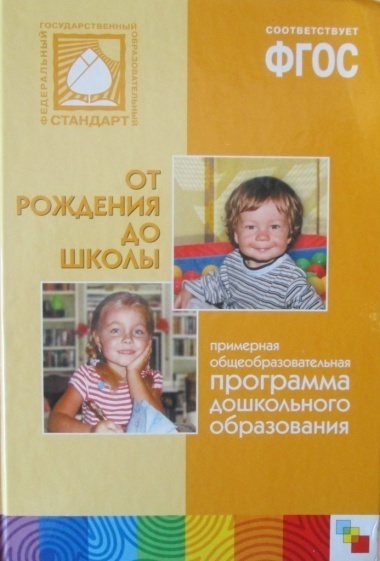 3
Основная образовательная программа МАДОУ  детский сад  «Ладушки» разработана в соответствии с основными нормативно-правовыми документами и нормативными актами:
Федеральный закон от 29.12.2012  № 273-ФЗ  «Об образовании в Российской Федерации»;
Федеральный государственный образовательный стандарт дошкольного образования (Утвержден приказом Министерства образования и науки Российской Федерации от 17 октября 2013 г. N 1155);
«Порядок организации и осуществления образовательной деятельности по основным общеобразовательным программам  и образовательным программам  дошкольного образования» (приказ Министерства образования и науки РФ от 30 августа 2013 года №1014 г. Москва);
 Санитарно-эпидемиологические требования к устройству, содержанию и организации режима работы  дошкольных образовательных организаций» (Утверждены постановлением Главного государственного санитарного врача Российской  от 15 мая 2013 года №26  «Об утверждении СанПиН» 2.4.3049-13)
«Конвенция о правах ребёнка» (от 20 ноября 1989 года);
Закон РФ «Об основных гарантиях прав ребёнка» (от 24 июля 1998года №124-ФЗ);
ФГОС Приказ № 1155 от 17 сентября 2013г.
Приказ Министерства образования и науки  РФ от 30 августа 2013г. № 1014 г.Москва «Об утверждении Порядка организации и осуществления образовательной деятельности по основным общеобразовательным программам дошкольного образования»
Устав МАДОУ;
Анализ результативности деятельности учреждения в 2016-2017 учебном году,
Программа развития МАДОУ на 2015-2017гг.
4
Цель образовательной программы:
Создание условий для полноценного проживания ребенком дошкольного детства. Разностороннее, полноценное и гармоничное развитие личности ребенка с учетом возрастных и индивидуальных особенностей.
5
Задачи программы:
охрана и укрепление физического и психического здоровья детей, в том числе их эмоционального благополучия; 
 обеспечение равных возможностей для полноценного развития каждого ребенка в период дошкольного детства независимо от места проживания, пола, нации, языка, социального статуса;  
создание благоприятных условий развития детей в соответствии с их возрастными и индивидуальными особенностями, развитие способностей и творческого потенциала каждого ребенка как субъекта отношений с другими детьми, взрослыми и миром;
 объединение обучения и воспитания в целостный образовательный процесс на основе духовно-нравственных и социокультурных ценностей, принятых в обществе правил и норм поведения в интересах человека, семьи, общества; 
 формирование общей культуры личности детей, развитие их социальных, нравственных, эстетических, интеллектуальных, физических качеств, инициативности, самостоятельности и ответственности ребенка, формирование предпосылок учебной деятельности; 
формирование социокультурной среды, соответствующей возрастным и индивидуальным особенностям детей;
обеспечение психолого-педагогической поддержки семьи и повышение компетентности родителей (законных представителей) в вопросах развития и образования, охраны и укрепления здоровья детей; 
соблюдение в работе детского сада и начальной школы преемственности, исключающей умственные и физические перегрузки в содержании образования детей дошкольного возраста, обеспечивающей отсутствие давления предметного обучения
6
В соответствии с требованиями ФГОС ДО программа состоит из двух частей:
Обязательная часть ( объем не менее 60% от её общего объёма)
Вариативная часть (часть, формируемая участниками образовательных отношений) – не более 40%
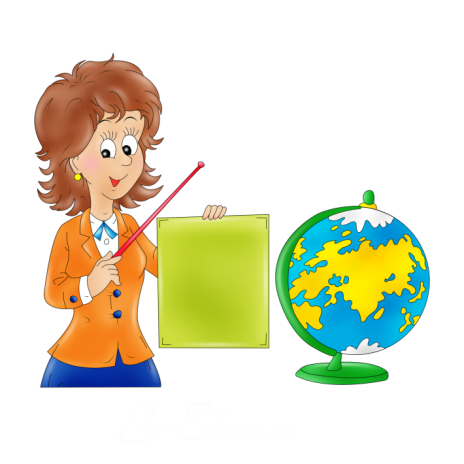 Образовательная программа ДОО включает три основных раздела:
ЦЕЛЕВОЙ
СОДЕРЖАТЕЛЬНЫЙ
ОРГАНИЗАЦИОННЫЙ
[Speaker Notes: Content Layouts]
Содержание целевого раздела:
Целевой раздел включает в себя: пояснительную записку, цели и задачи программы, принципы и подходы к её формированию, характеристики особенностей развития детей, а также планируемые результаты освоения программы. Результаты освоения образовательной программы представлены в виде целевых ориентиров дошкольного образования, которые представляют собой социально-нормативные возрастные характеристики возможных достижений ребёнка на этапе завершения уровня дошкольного образования.
9
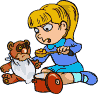 10
11
12
13
14
Целевые ориентиры образования в  младенческом и раннем возрасте:
ребенок интересуется окружающими предметами и активно действует с ними; эмоционально вовлечен в действия с игрушками и другими предметами, стремится проявлять настойчивость в достижении результата своих действий;
использует специфические, культурно фиксированные предметные действия, знает назначение бытовых предметов (ложки, расчески, карандаша и пр.) и умеет пользоваться ими. Владеет простейшими навыками самообслуживания; стремится проявлять самостоятельность в бытовом и игровом поведении;
владеет активной речью, включенной в общение; может обращаться с вопросами и просьбами, понимает речь взрослых; знает названия окружающих предметов и игрушек;
стремится к общению со взрослыми и активно подражает им в движениях и действиях; появляются игры, в которых ребенок воспроизводит действия взрослого;
проявляет интерес к сверстникам; наблюдает за их действиями и подражает им;
проявляет интерес к стихам, песням и сказкам, рассматриванию картинки, стремится двигаться под музыку; эмоционально откликается на различные произведения культуры и искусства;
15
Целевые ориентиры на этапе завершения дошкольного образования:

ребенок овладевает основными культурными способами деятельности, проявляет инициативу и самостоятельность в разных видах деятельности - игре, общении, познавательно-исследовательской деятельности, конструировании и др.; способен выбирать себе род занятий, участников по совместной деятельности;
ребенок обладает установкой положительного отношения к миру, к разным видам труда, другим людям и самому себе, обладает чувством собственного достоинства; активно взаимодействует со сверстниками и взрослыми, участвует в совместных играх. Способен договариваться, учитывать интересы и чувства других, сопереживать неудачам и радоваться успехам других, адекватно проявляет свои чувства, в том числе чувство веры в себя, старается разрешать конфликты;
ребенок обладает развитым воображением, которое реализуется в разных видах деятельности, и прежде всего в игре; ребенок владеет разными формами и видами игры, различает условную и реальную ситуации, умеет подчиняться разным правилам и социальным нормам;
ребенок достаточно хорошо владеет устной речью, может выражать свои мысли и желания, может использовать речь для выражения своих мыслей, чувств и желаний, построения речевого высказывания в ситуации общения, может выделять звуки в словах, у ребенка складываются предпосылки грамотности;
у ребенка развита крупная и мелкая моторика; он подвижен, вынослив, владеет основными движениями, может контролировать свои движения и управлять ими;
ребенок способен к волевым усилиям, может следовать социальным нормам поведения и правилам в разных видах деятельности, во взаимоотношениях со взрослыми и сверстниками, может соблюдать правила безопасного поведения и личной гигиены;
ребенок проявляет любознательность, задает вопросы взрослым и сверстникам, интересуется причинно-следственными связями, пытается самостоятельно придумывать объяснения явлениям природы и поступкам людей; склонен наблюдать, экспериментировать. Обладает начальными знаниями о себе, о природном и социальном мире, в котором он живет; знаком с произведениями детской литературы, обладает элементарными представлениями из области живой природы, естествознания, математики, истории и т.п.; ребенок способен к принятию собственных решений, опираясь на свои знания и умения в различных видах деятельности.
16
Содержательный раздел:
Содержательный раздел представляет общее содержание Программы, обеспечивающее полноценное развитие личности детей.
 В него входит:
- описание образовательной деятельности в соответствии с направлениями развития ребенка, представленными в пяти образовательных областях;
- описание вариативных форм, способов, методов и средств реализации программы;
- описание образовательной деятельности по профессиональной коррекции нарушений развития детей;
- особенности взаимодействия педагогического коллектива с семьями воспитанников;
- взаимодействие с социальными институтами детства;
- вариативная часть программы.
17
Образовательные области, обеспечивающие разностороннее развитие детей по ФГОС ДО:
Физическое развитие
Социально-
коммуникативное 
развитие
Познавательное 
развитие
Речевое 
развитие
Художественно-
эстетическое 
развитие
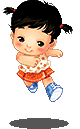 ОБРАЗОВАТЕЛЬНАЯ ОБЛАСТЬ «ФИЗИЧЕСКОЕ РАЗВИТИЕ»:
Цель: воспитание здорового, жизнерадостного, физически совершенного, гармонически и творчески развитого ребенка.
Задачи: направления физического развития в соответствии с ФГОС дошкольного образования:
Приобретение опыта в следующих видах деятельности:
двигательной, направленной на развитие координации и гибкости;
способствующих правильному формированию опорно-двигательной системы организма, развитию равновесия, координации движений, крупной и мелкой моторики обеих рук;
связанных с правильным, не наносящим ущерба организму, выполнением основных движений (ходьба, бег, мягкие прыжки, повороты в стороны)
Формирование начальных представлений о некоторых видах спорта, овладение подвижными играми с правилами.
Становление целенаправленности и саморегуляции в двигательной сфере.
Становление ценностей здорового образа жизни, овладение его элементарными нормами и правилами (в питании, двигательном режиме, закаливании, при формировании полезных привычек и др.)
19
ОБРАЗОВАТЕЛЬНАЯ ОБЛАСТЬ «СОЦИАЛЬНО-КОММУНИКАТИВНОЕ РАЗВИТИЕ»:
Цель: Позитивная социализация детей дошкольного возраста, приобщение детей к социокультурным нормам, традициям семьи, общества, государства.
Задачи социально-коммуникативного развития в ФГОС ДО:
Усвоение норм и ценностей, принятых в обществе, включая моральные и нравственные ценности.
Развитие общения и взаимодействия ребенка со взрослыми и сверстниками.
Становление самостоятельности, целенаправленности и саморегуляции собственных действий.
Развитие социального и эмоционального интеллекта, эмоциональной отзывчивости, сопереживания.
Формирование готовности к совместной деятельности со сверстниками.
Формирование уважительного отношения и чувства принадлежности к своей семье и к сообществу детей и взрослых в МАДОУ.
Формирование позитивных установок к различным видам труда и творчества.
Формирование основ безопасного поведения в быту, социуме, природе. 
Овладение речью как средством общения и культуры.
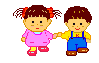 20
ОБРАЗОВАТЕЛЬНАЯ ОБЛАСТЬ «РЕЧЕВОЕ РАЗВИТИЕ»:
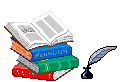 Цель: формирование устной речи и навыков речевого общения с окружающими на основе овладения литературным языком своего народа
Задачи речевого развития в соответствии с ФГОС ДО:
Овладение речью как средством общения;
Обогащение активного словаря;
Развитие звуковой и интонационной культуры речи, фонематического слуха;
Развитие связной грамматически правильной диалогической и монологической речи;
Развитие речевого творчества;
Знакомство с книжной культурой, детской литературой, понимание на слух текстов различных жанров детской литературы;
Формирование звуковой аналитико-синтетической активности как предпосылки обучения грамоте
21
ОБРАЗОВАТЕЛЬНАЯ ОБЛАСТЬ «ПОЗНАВАТЕЛЬНОЕ РАЗВИТИЕ»:
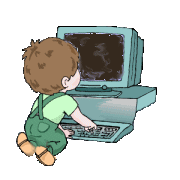 Познавательное развитие дошкольников включает в себя:
Развитие мышления, памяти и внимания (посредством различных видов деятельности, вопросов детей, занятий по развитию логики, развивающих игр).
Развитие любознательности (посредством развития познавательной мотивации, развития воображения и творческой активности).
Формирование специальных способов ориентации (посредством экспериментирования с природным материалом, использования схем, символов, знаков).
22
ОБРАЗОВАТЕЛЬНАЯ ОБЛАСТЬ «ХУДОЖЕСТВЕННО-ЭСТЕТИЧЕСКОЕ РАЗВИТИЕ»:
Цель в соответствии с ФГОС ДО:воспитание художественных способностей детей, главной из которых является эмоциональная отзывчивость на средства художественной выразительности, свойственные разным видам искусства.
Задач: 
Развитие предпосылок ценностно-смыслового восприятия и понимания произведений искусства (словесного, музыкального, изобразительного), мира природы.
Становление эстетического отношения к окружающему миру.
Формирование элементарных представлений о видах искусства.
Восприятие музыки, художественной литературы, фольклора.
Стимулирование сопереживания персонажам художественных произведений.
Реализация самостоятельной творческой деятельности детей (изобразительной, конструктивно-модельной, музыкальной и др.).
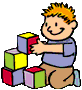 23
Направления взаимодействия с семьями воспитанников:
ВЗАИМОПОЗНАНИЕ И ВЗАИМОИНФОРМИРОВАНИЕ 
(беседы, консультации, буклеты, памятки, папки-передвижки, анкетирование, посещение семей на дому, сбор сведений о семье, проведение Дней открытых дверей, информирование через сайт ДОУ)
НЕПРЕРЫВНОЕ ОБРАЗОВАНИЕ ВОСПИТЫВАЮЩИХ ВЗРОСЛЫХ
(родительские собрания, семинары-практикумы, тренинги, 
мастер-классы, круглые столы)
СОВМЕСТНАЯ ДЕЯТЕЛЬНОСТЬ 
ПЕДАГОГОВ, РОДИТЕЛЕЙ, ДЕТЕЙ
(участие в проектной деятельности, праздники, фестивали, совместные походы и экскурсии, выставки, совместное участие в конкурсах)
[Speaker Notes: Content Layouts]
Направления вариативной части программы:
1. РЕГИОНАЛЬНЫЙ 
КОМПОНЕНТ
2. ОСВОЕНИЕ НОВЫХ 
ОБРАЗОВАТЕЛЬНЫХ 
ТЕХНОЛОГИЙ
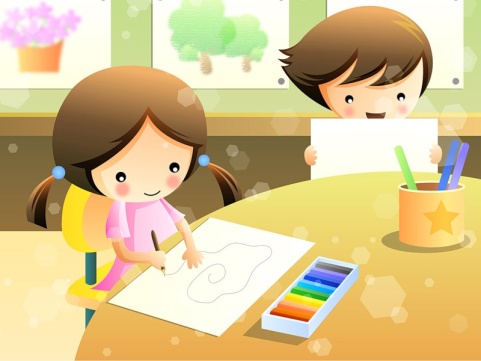 Система взаимодействия с социальными партнерами
26
Содержание организационного раздела:
Организационный раздел включает в себя:
материально-техническое обеспечение;
обеспеченность методическими материалами и средствами обучения и воспитания;
организация режима пребывания детей в ДОО;
особенности традиционных событий, праздников, мероприятий;
учебный план и комплексно-тематическое планирование образовательной деятельности;
особенности организации развивающей предметно-пространственной среды.
27
Контактная информация:
Заведующий МАДОУ д/с «Ладушки» г. Баймак - Янтурина Динара Маратовна
Юридический и почтовый адрес: 
453630 Республика Башкортостан город Баймак, ул.Школьная, 4
Телефон: 8 (34751)3-30-90
E-mail: ds.ladushki@mail.ru
Информационный сайт ДОУ: ds-ladushki.ucoz.ru
28
Спасибо за внимание!
29